Figure 1. Left and right hemisphere time series of a single subject during wakeful rest. Shown is an entire 6-min ...
Cereb Cortex, Volume 26, Issue 4, April 2016, Pages 1733–1746, https://doi.org/10.1093/cercor/bhv007
The content of this slide may be subject to copyright: please see the slide notes for details.
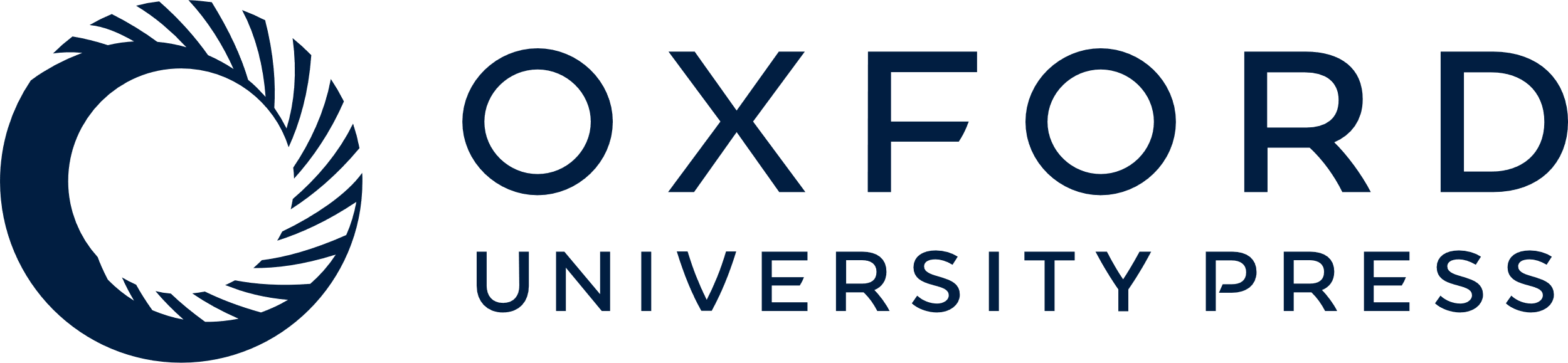 [Speaker Notes: Figure 1. Left and right hemisphere time series of a single subject during wakeful rest. Shown is an entire 6-min fixation run. Time series are averaged over all voxels in the respective hemisphere. These are examples of the time series lglobal(t) and rglobal(t) for the left and right hemisphere, respectively, used to estimate the global signal weights in Equations 1 and 2 (see Materials and Methods). The blue arrow points to an epoch where the spontaneous fluctuations of the left hemisphere exceed the right. The red arrow points to an epoch where the spontaneous fluctuations of the right hemisphere exceed the left. These amplitude fluctuations occur without a change in phase between hemispheres.


Unless provided in the caption above, the following copyright applies to the content of this slide: © The Author 2015. Published by Oxford University Press. All rights reserved. For Permissions, please e-mail: journals.permissions@oup.com]